Спортивный праздник «Папа, мама, я – спортивная семья!»
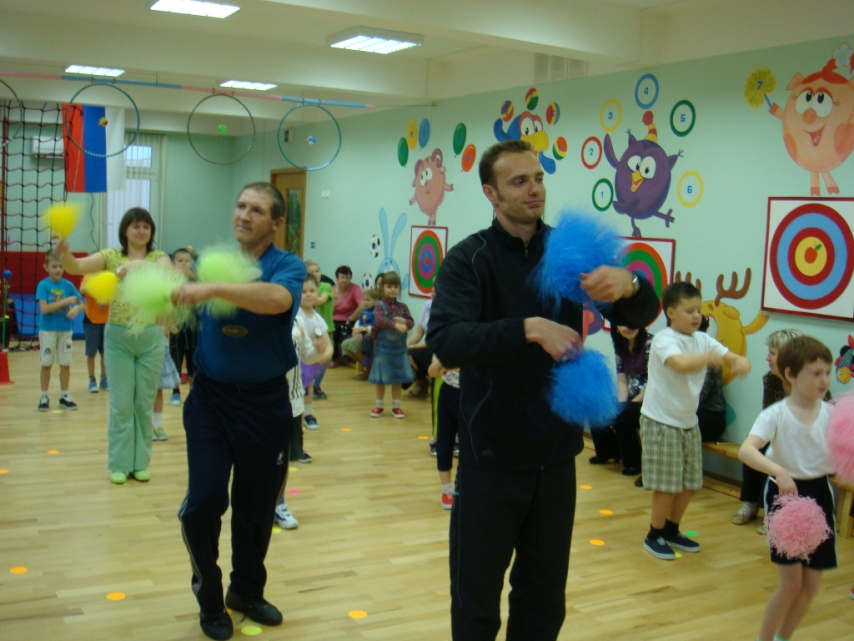 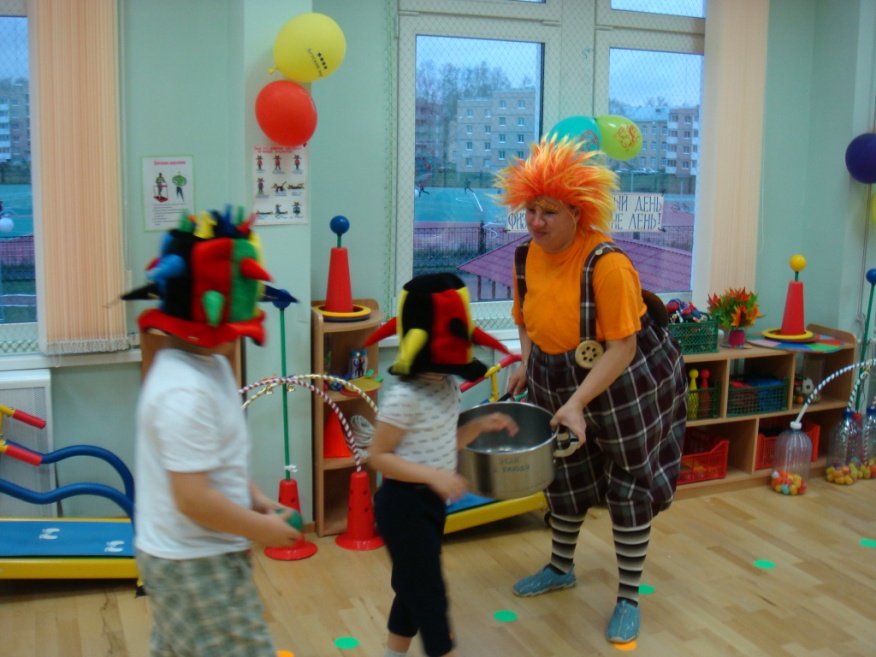 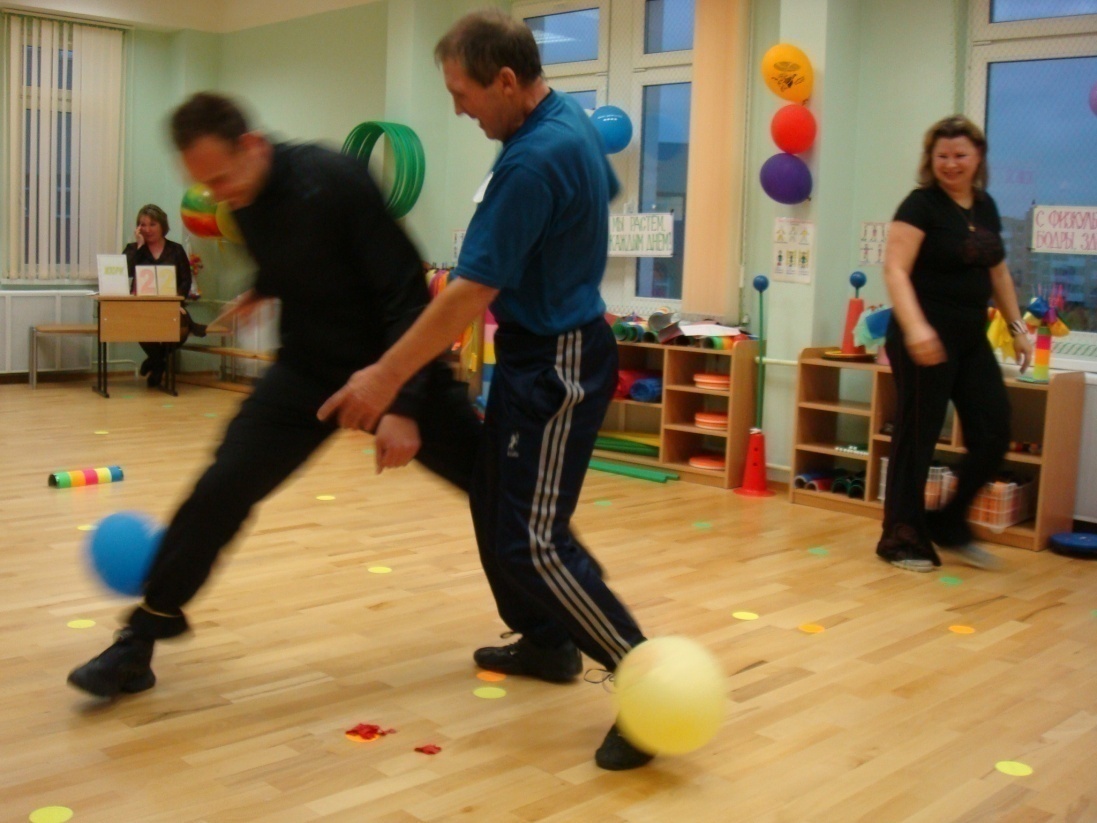 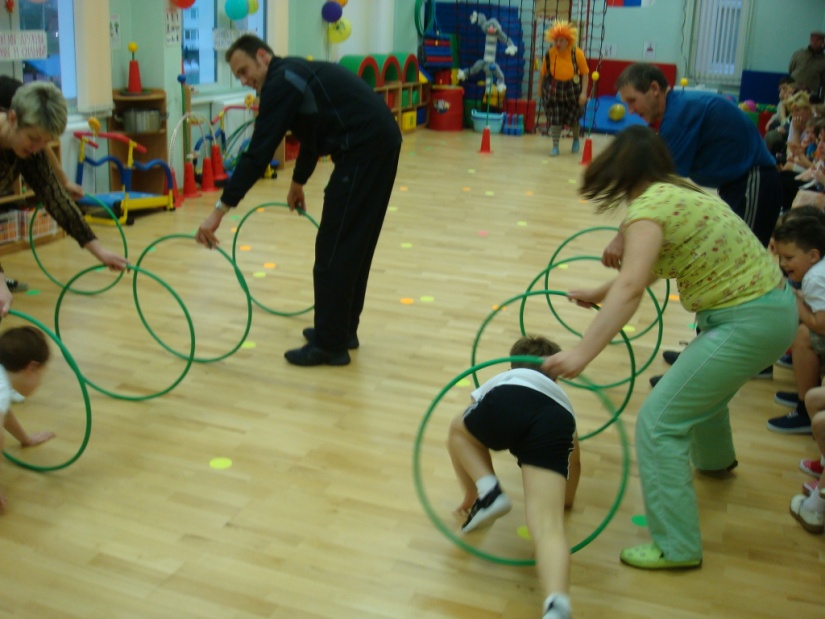 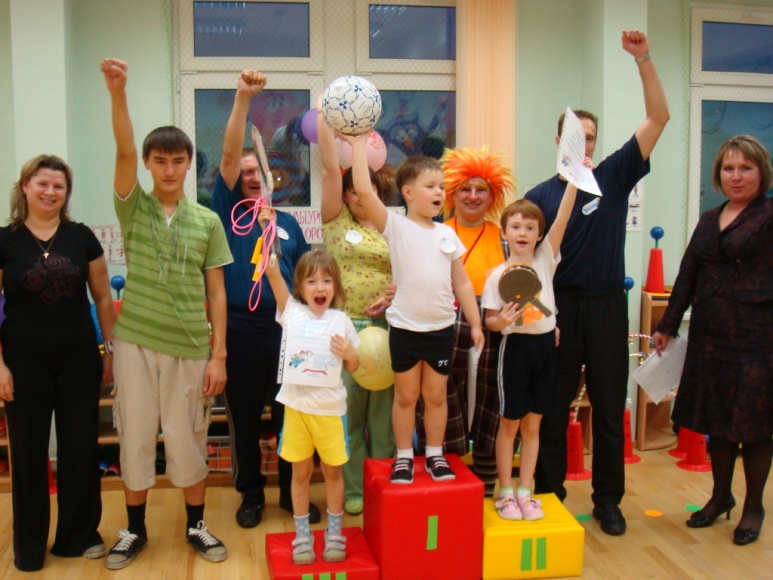 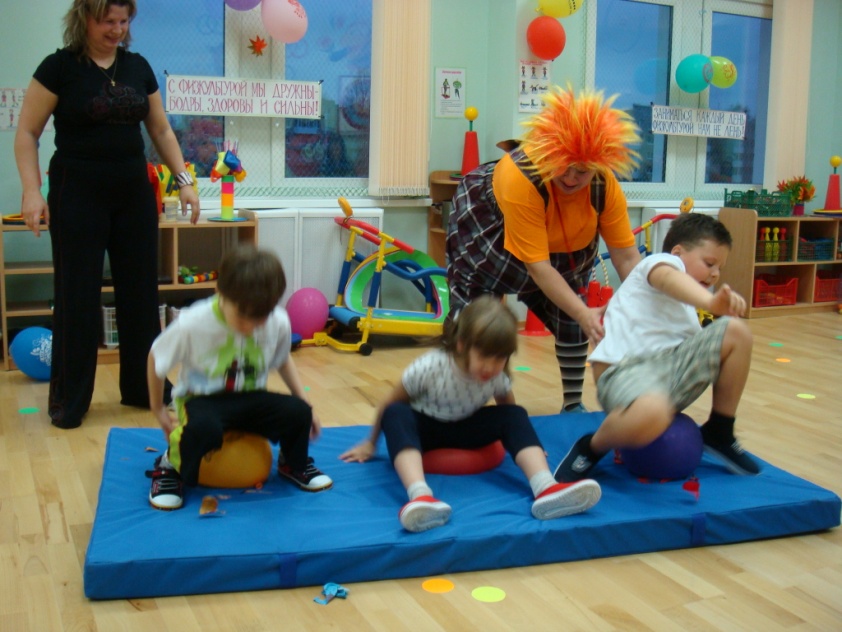 Участие родителей в детских праздниках
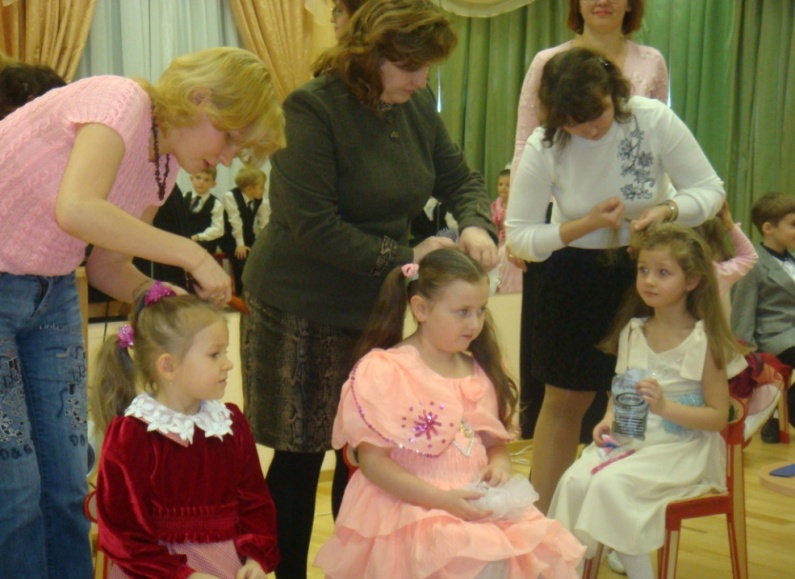 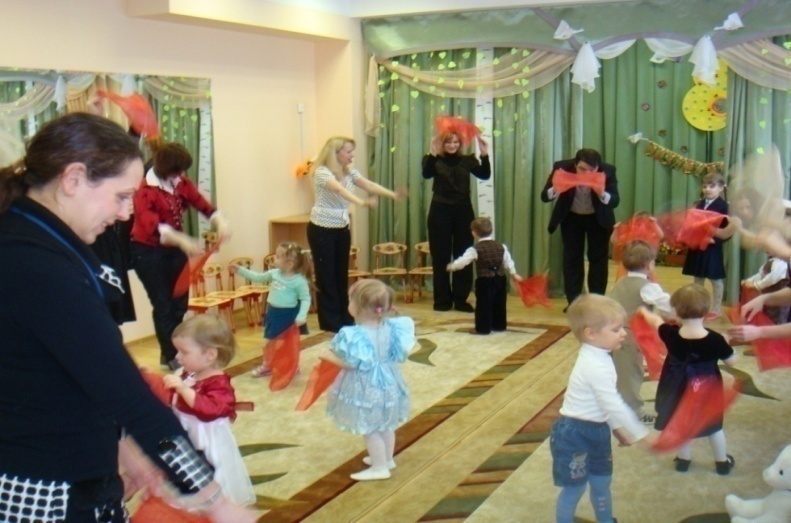 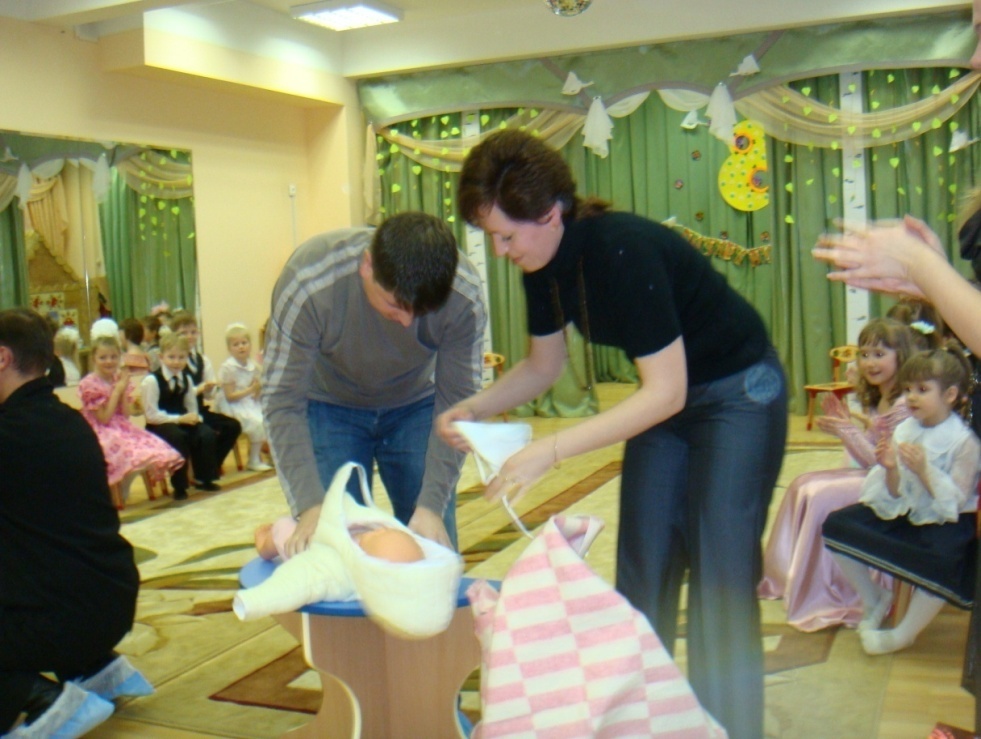 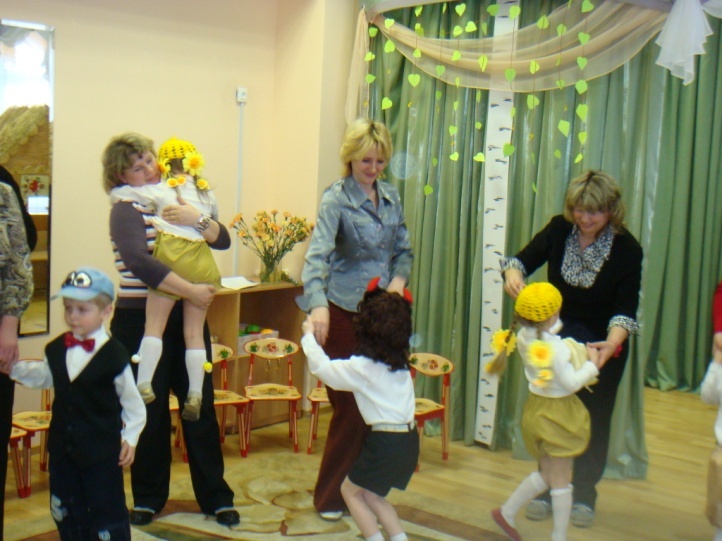 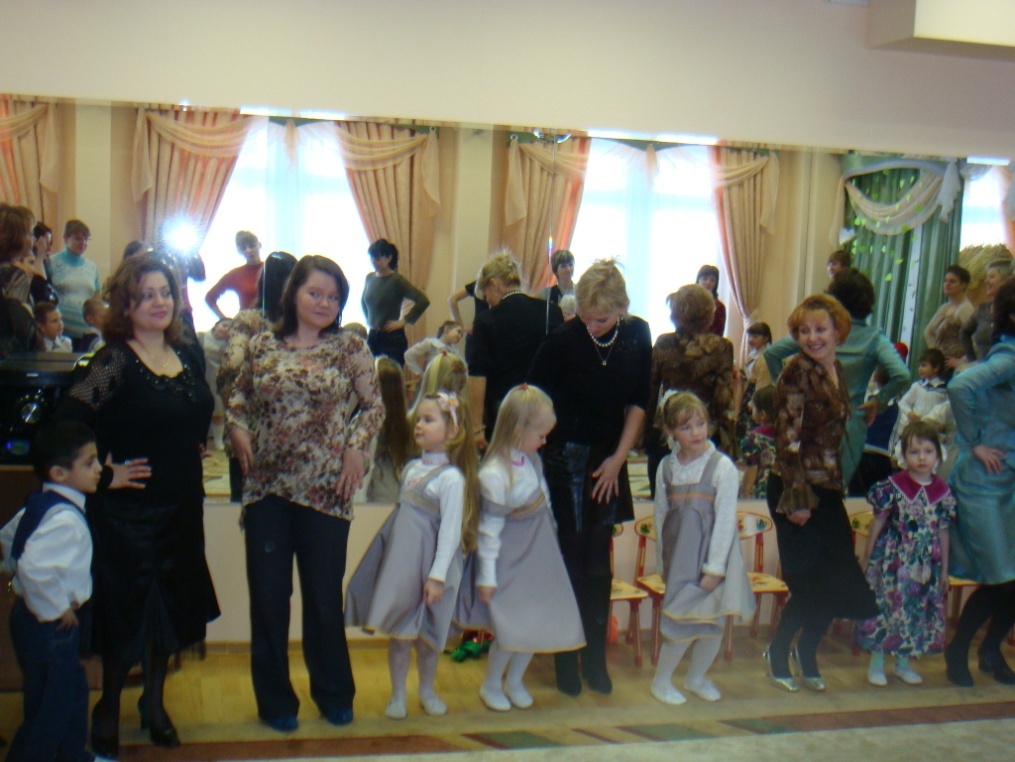 «Вот веселая потеха , 1 апреля - День Смеха»
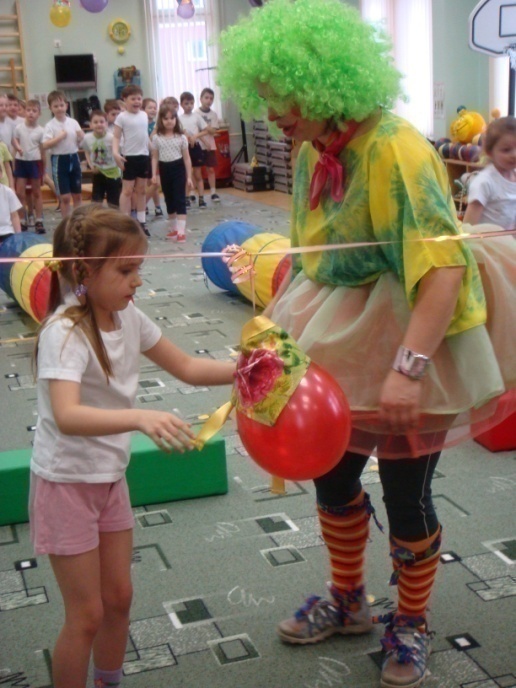 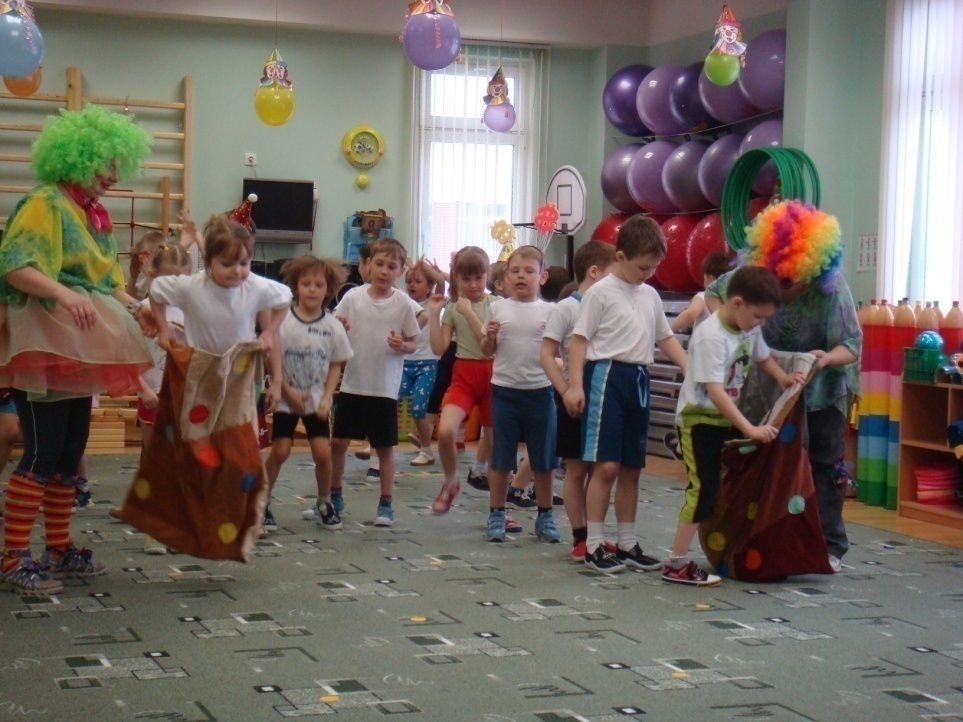 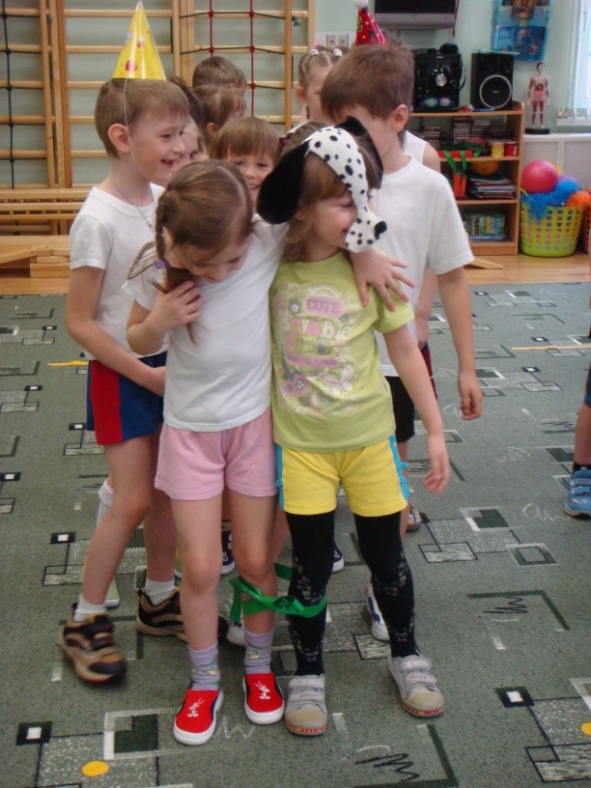 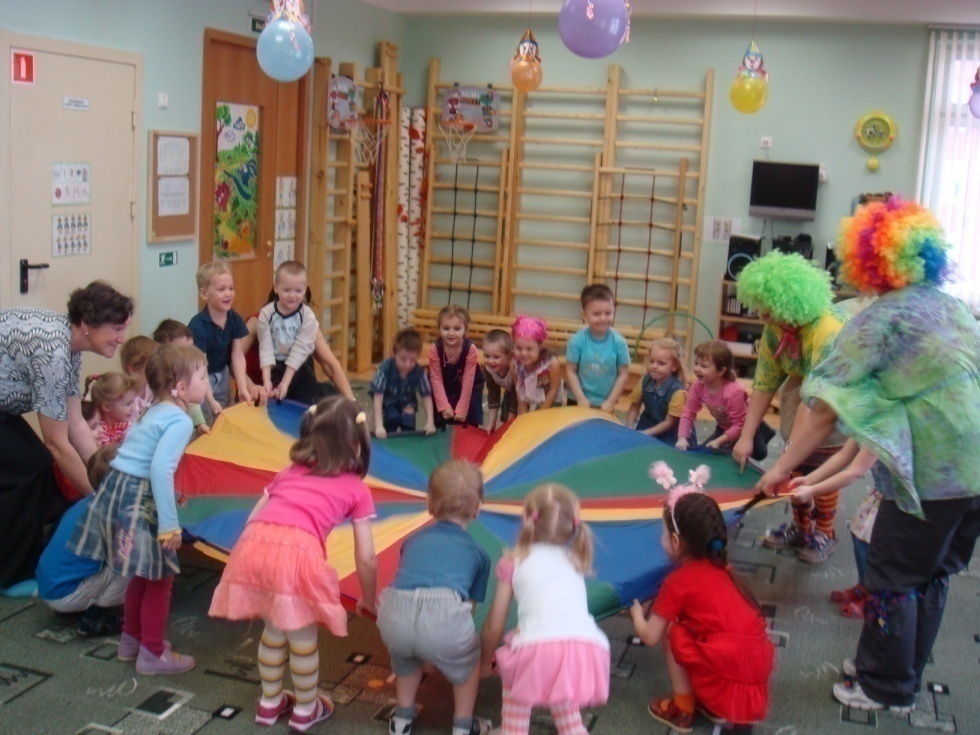 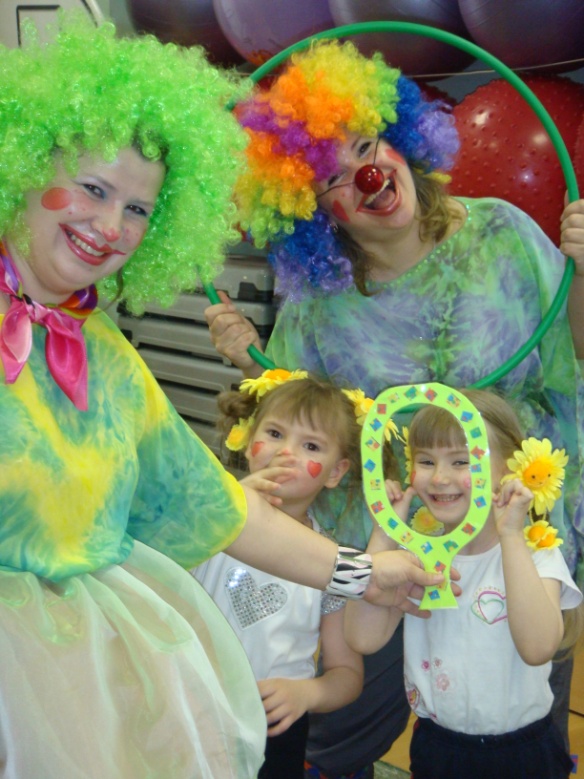 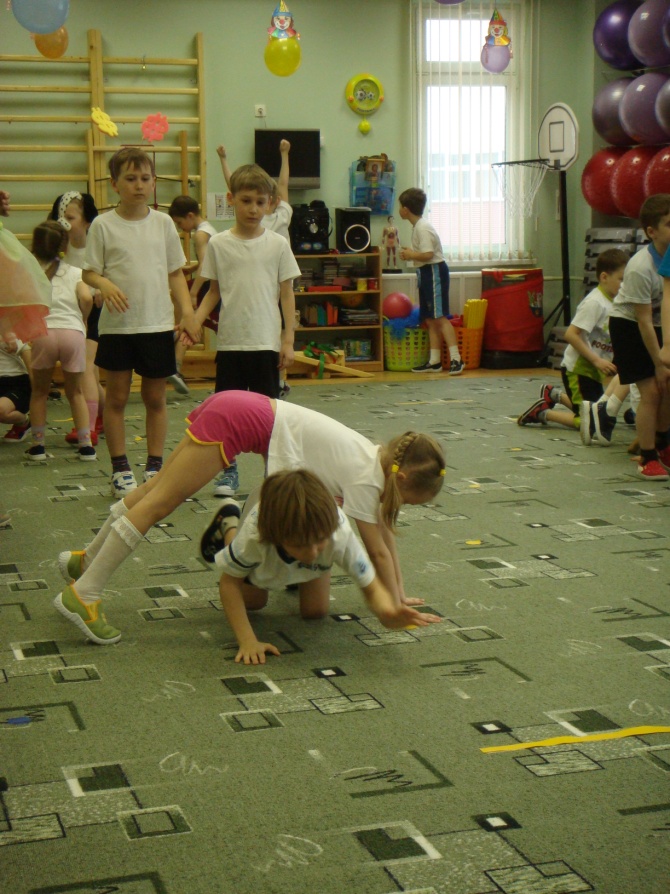 Спортивный праздник «Юные пожарные»
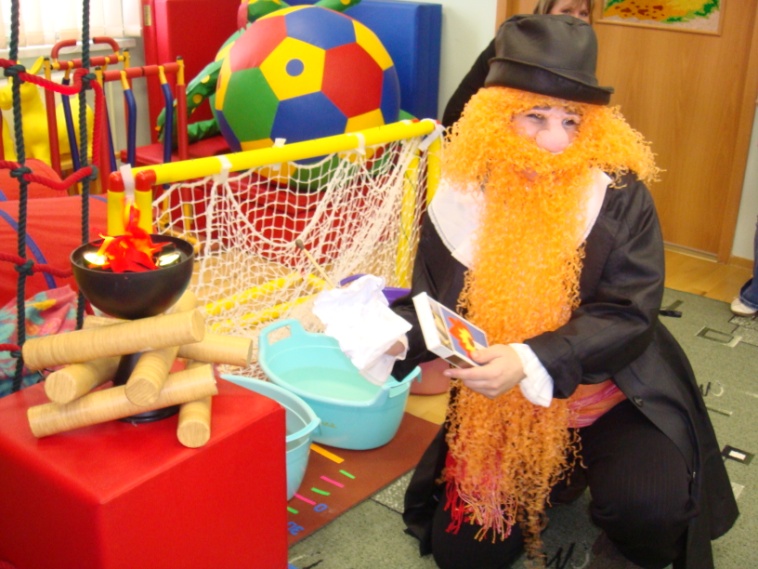 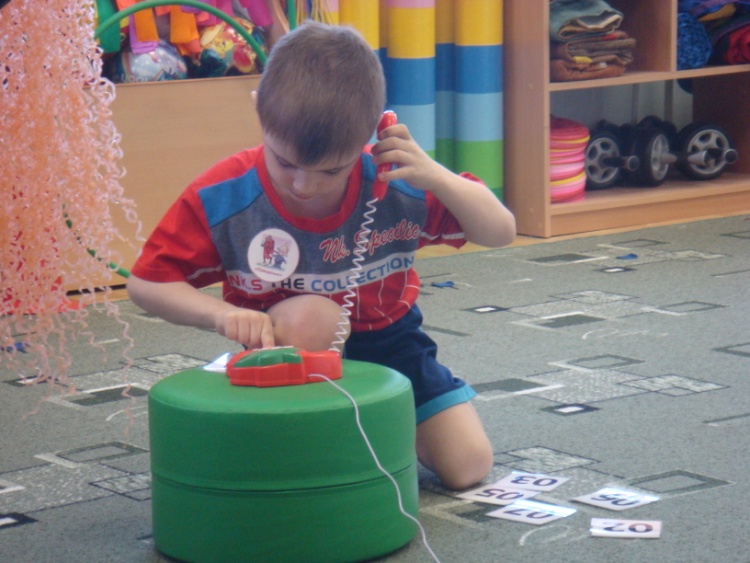 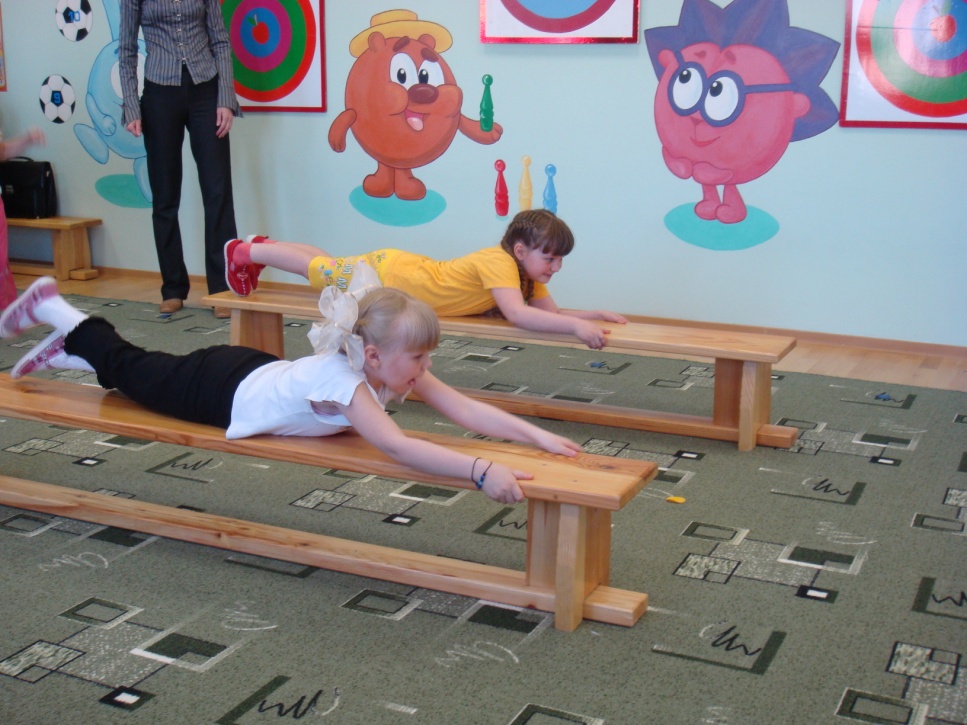 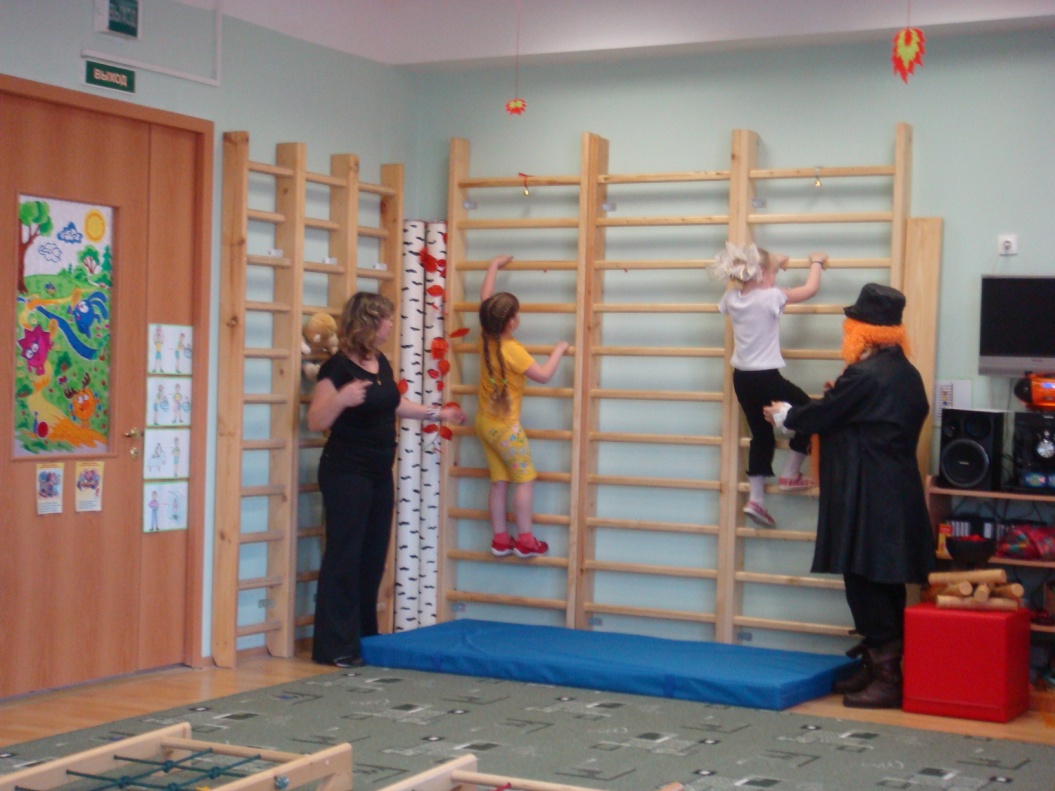 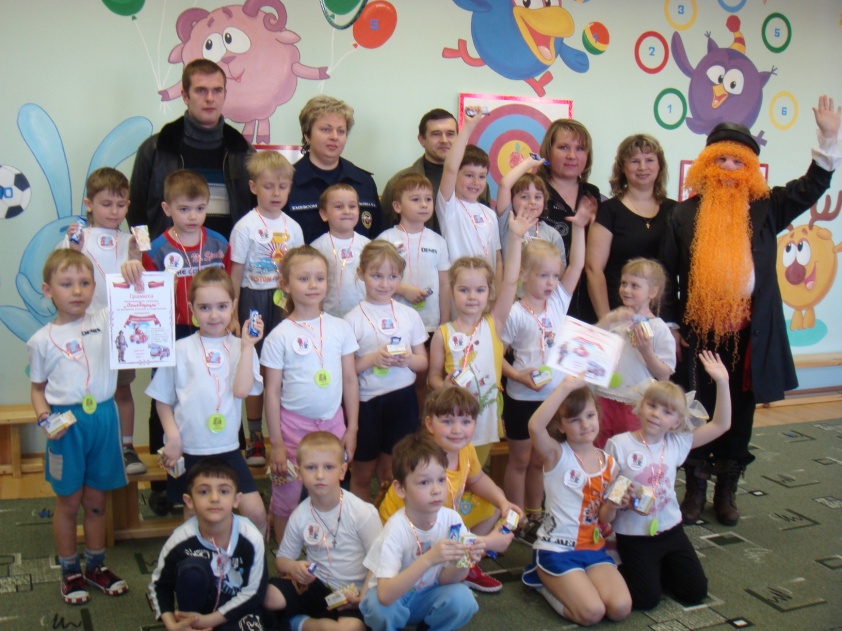 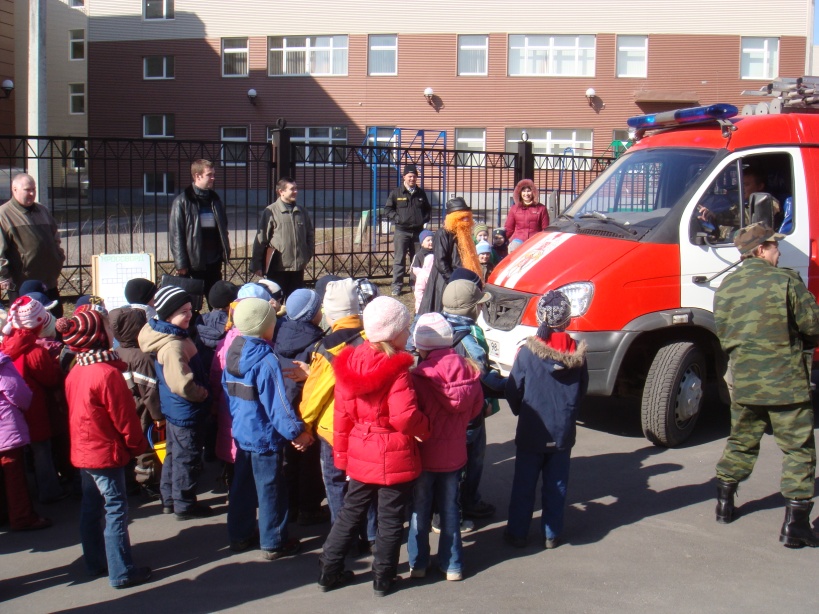 «Масленица»
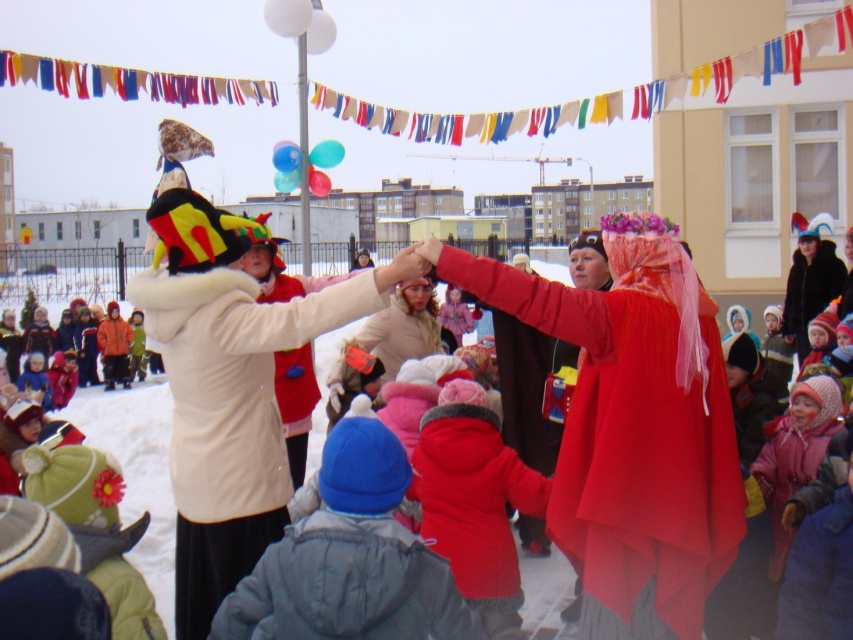 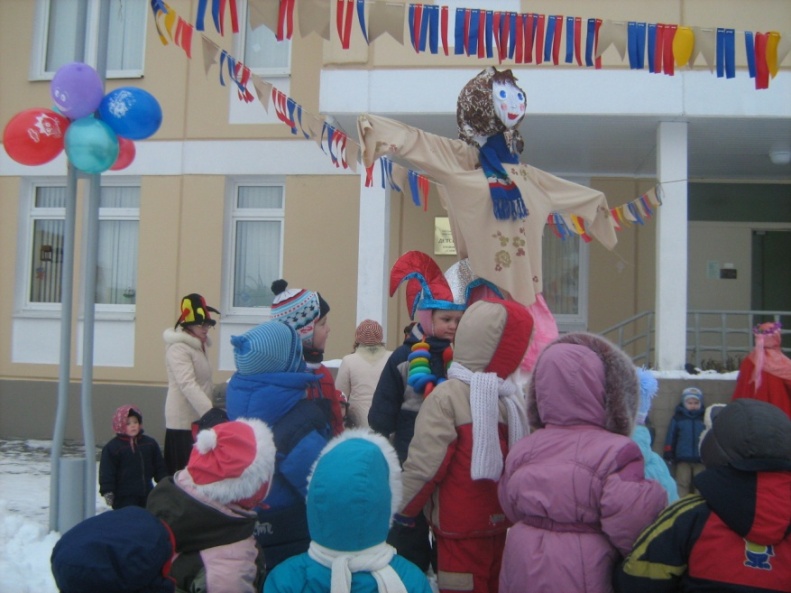 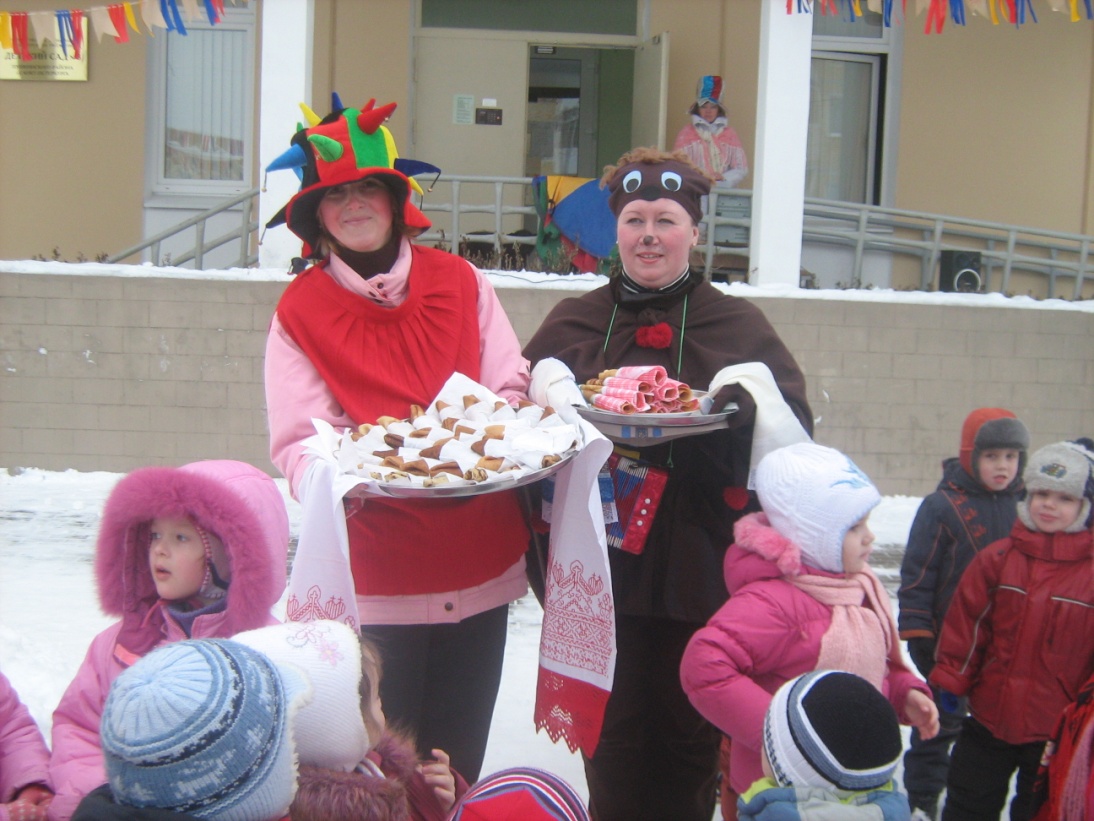 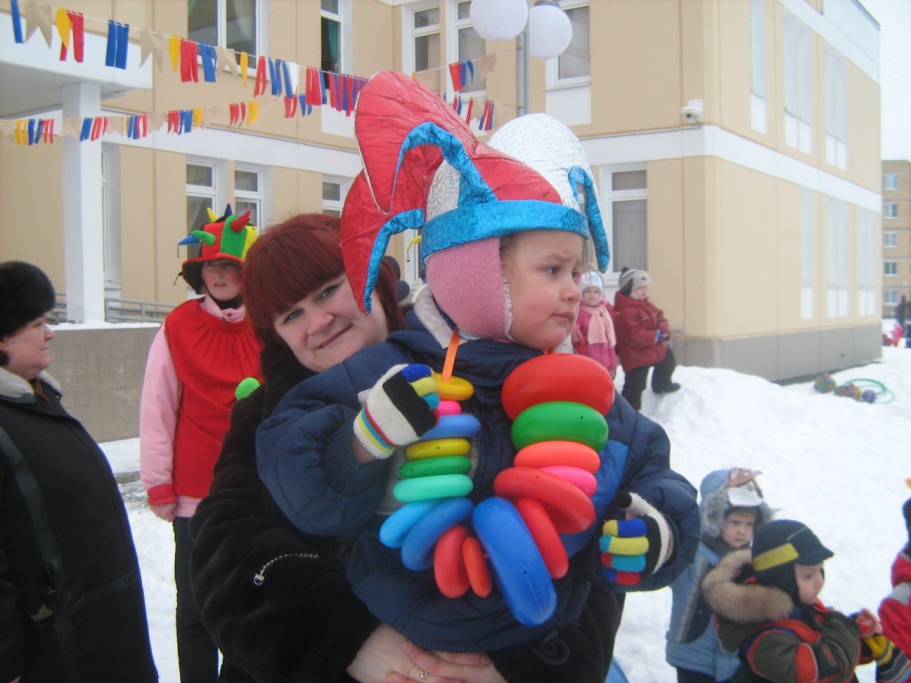 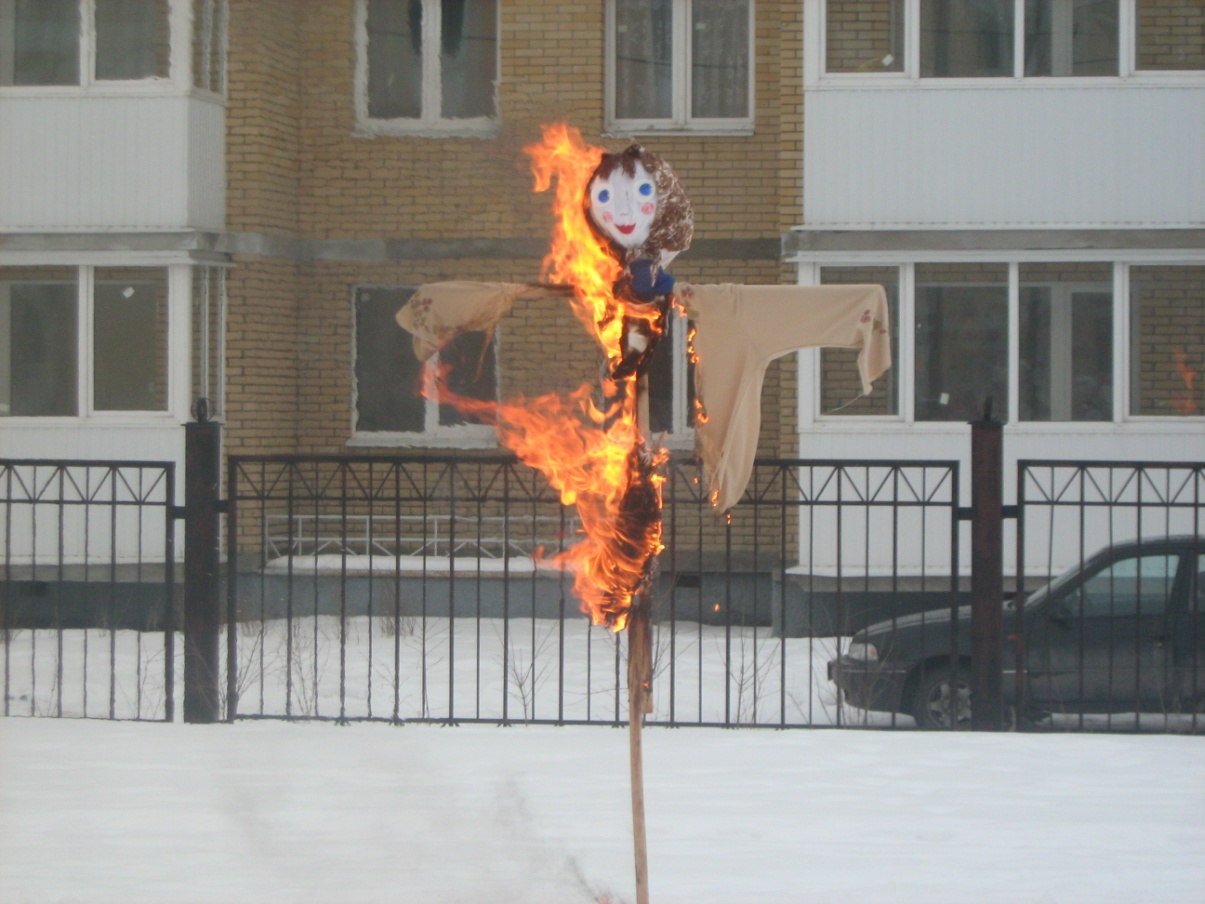 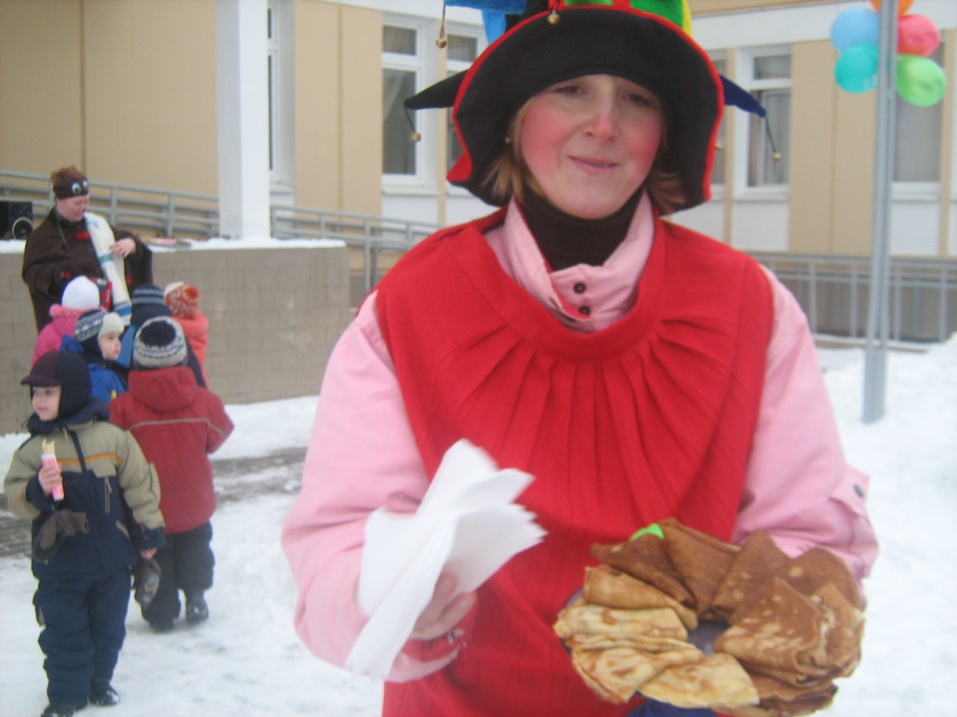 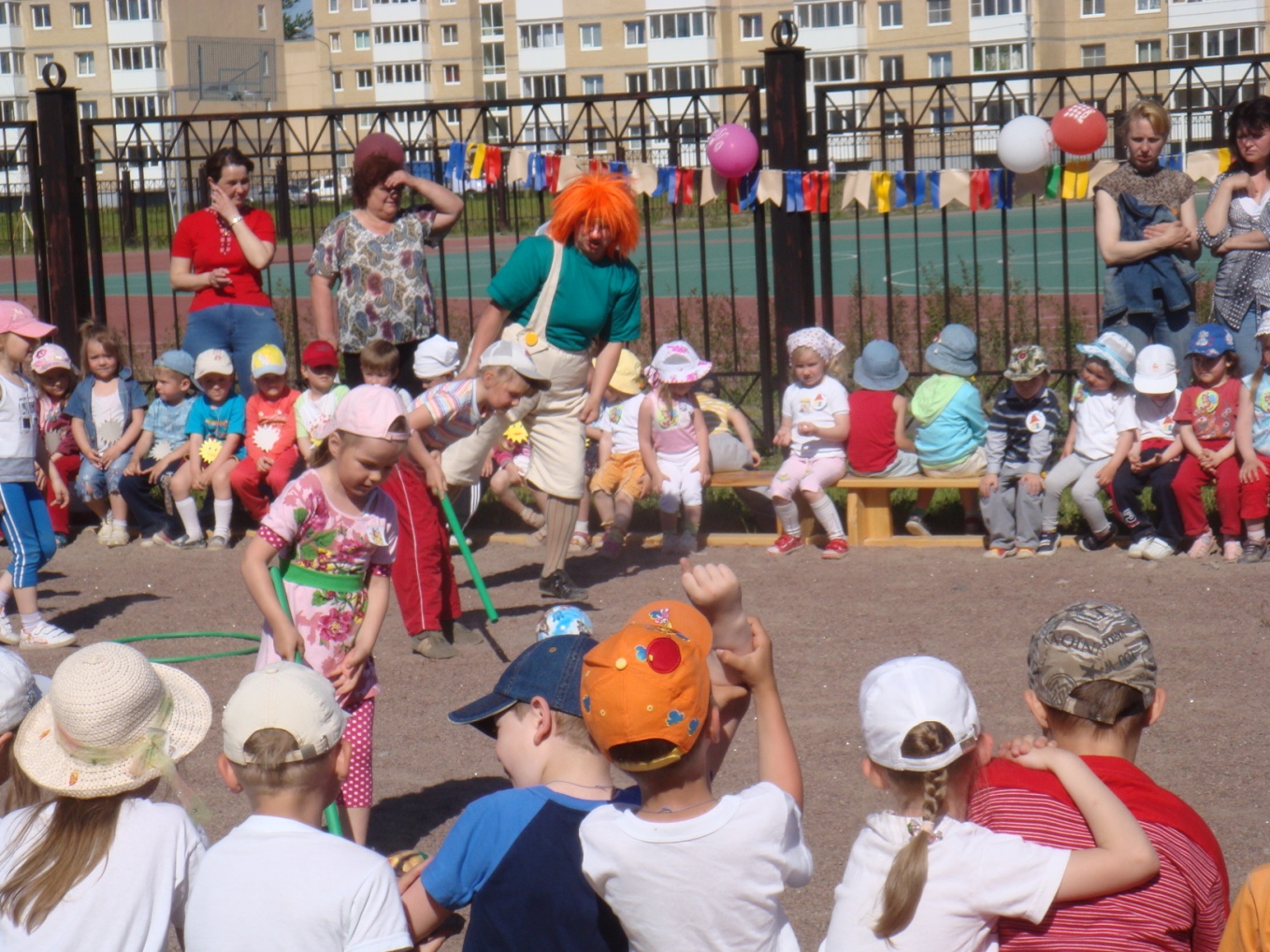 Летний праздник «День защиты детей!»
И в зимние праздники ,и в летние также
Педколектив  всегда наряжен…
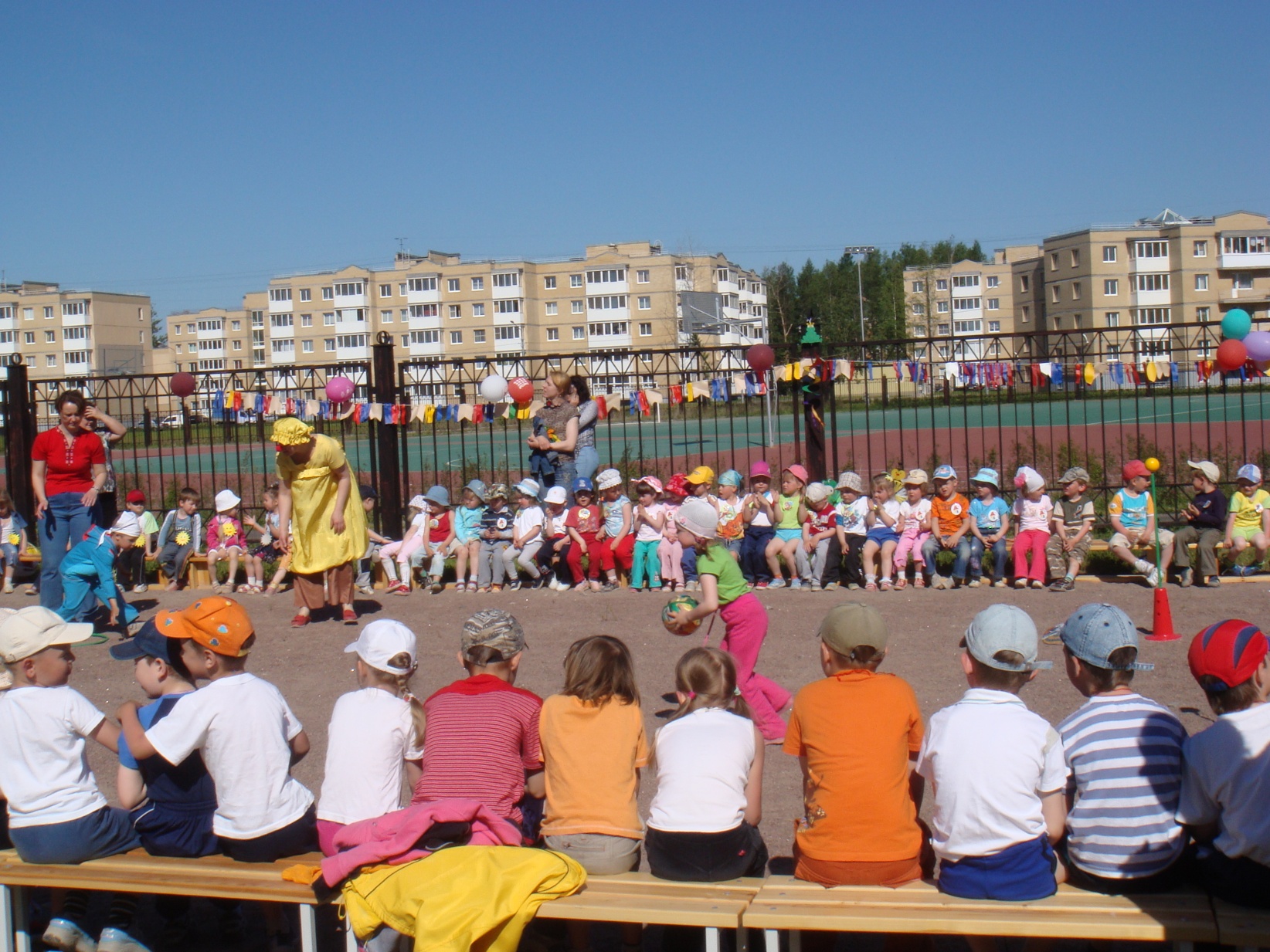 Детский конкурс рисунков на асфальте
«Лето, лето, лето, ты какого цвета?»
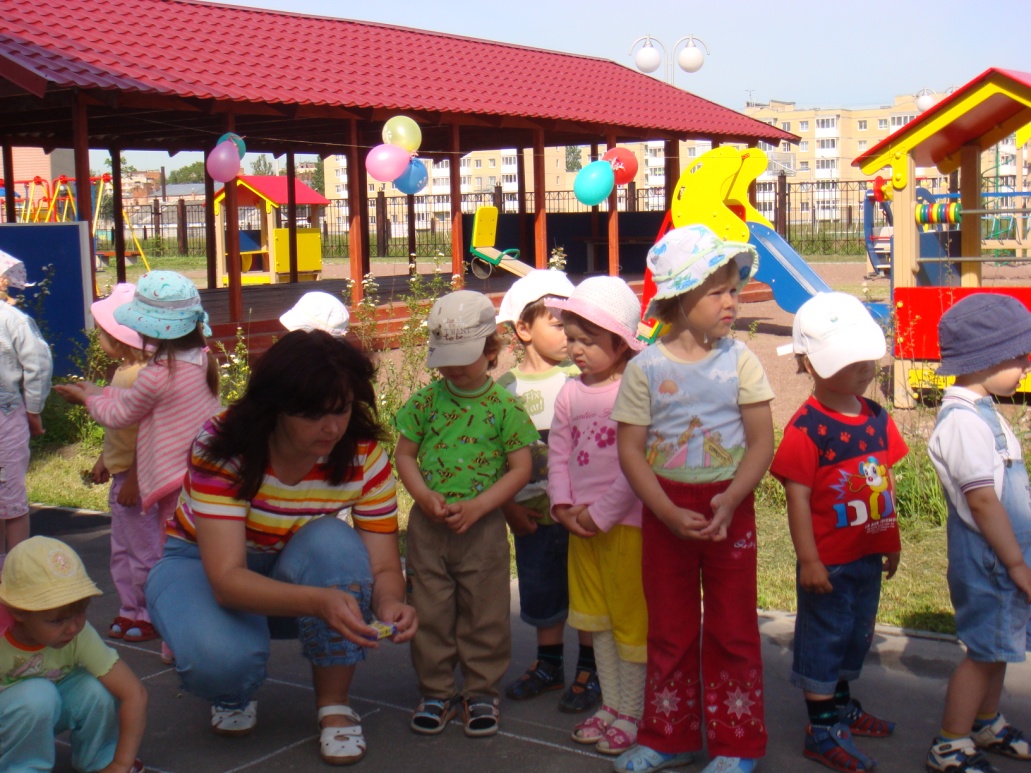 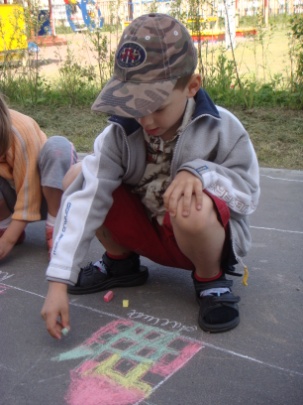 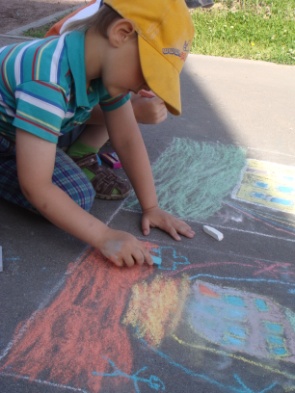 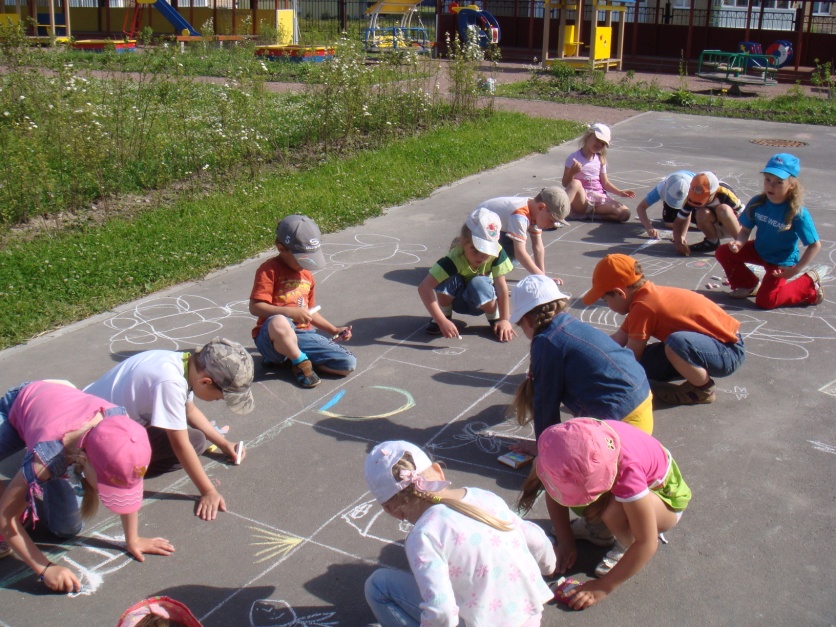 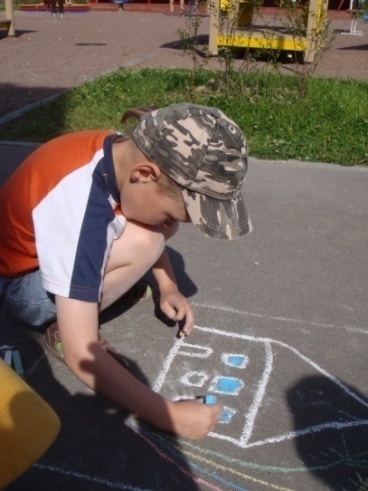 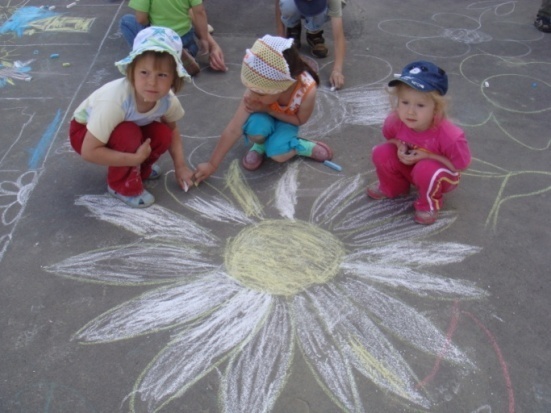 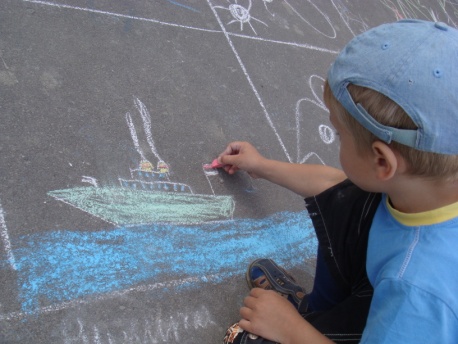 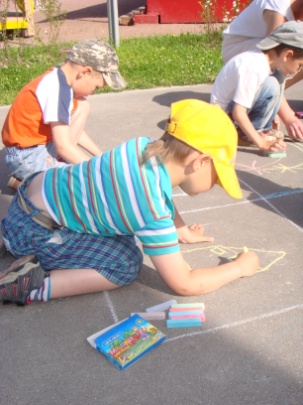 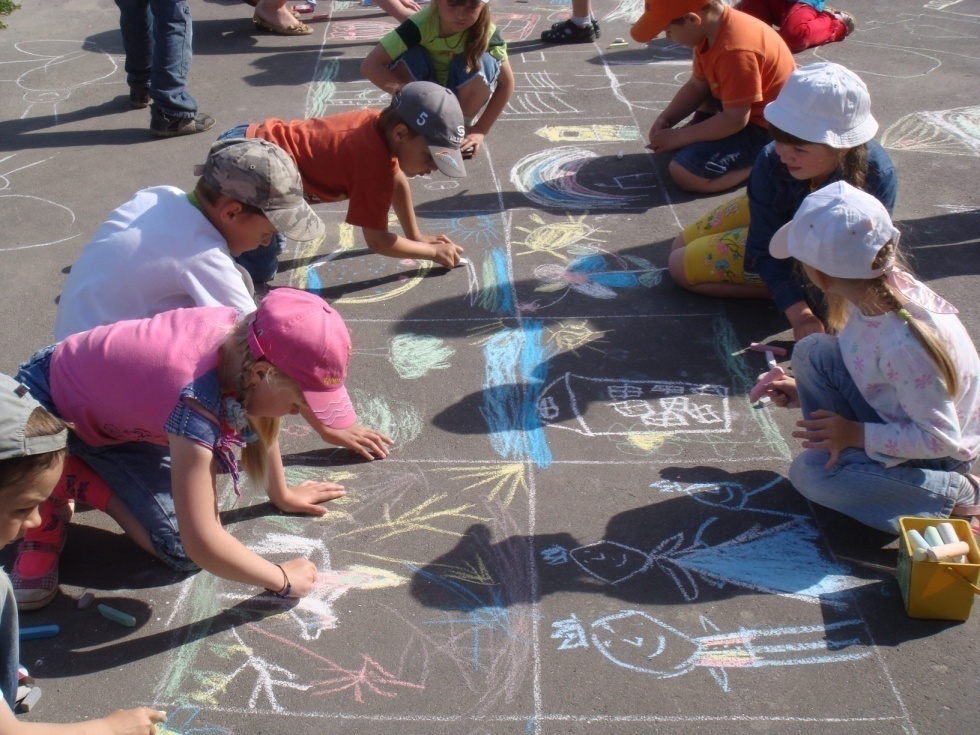 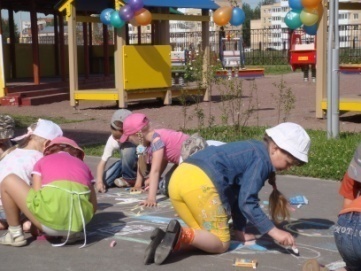 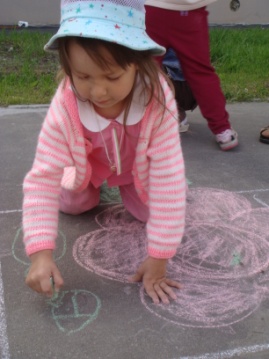 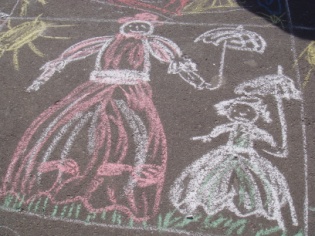